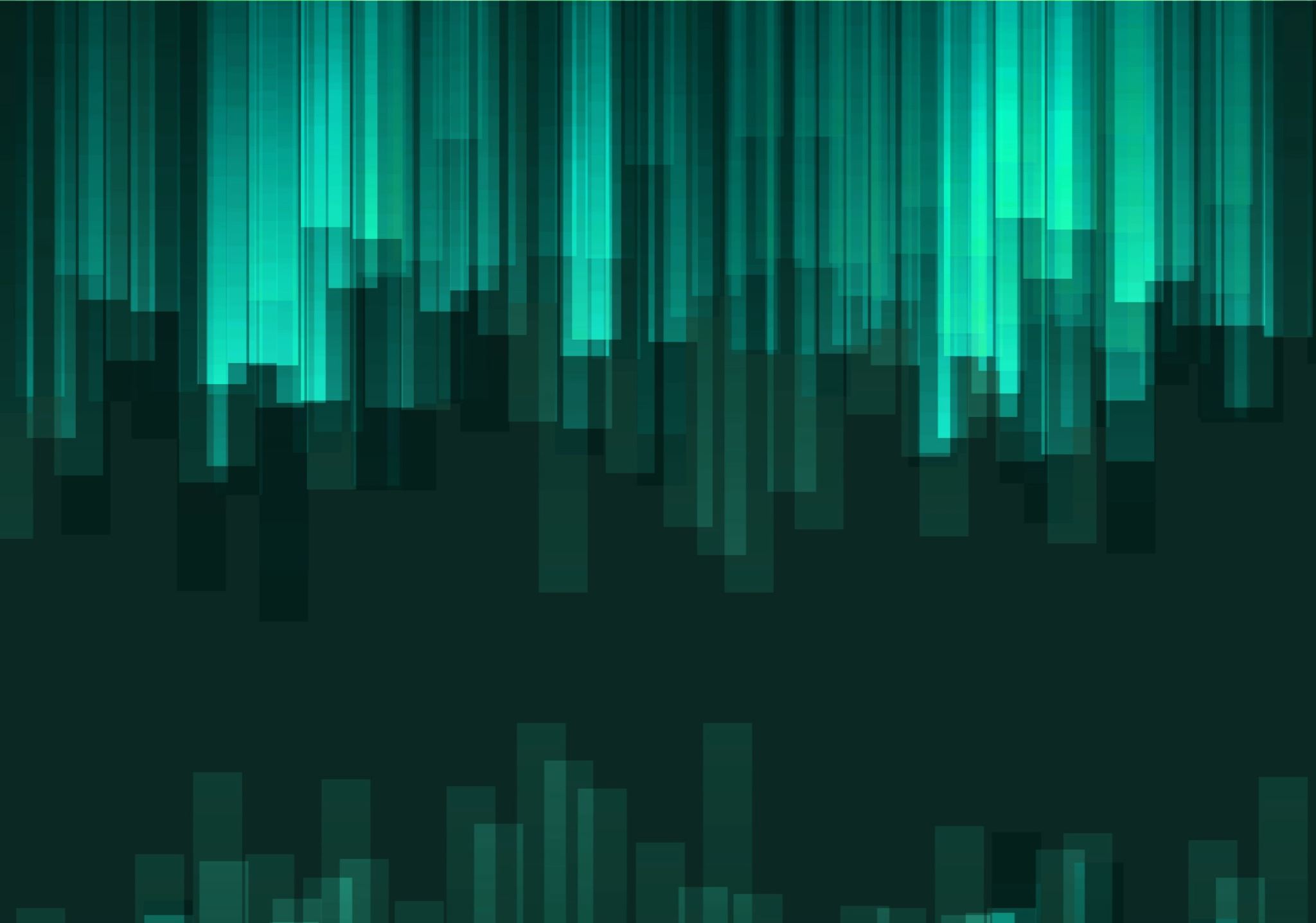 FONDO DE INVERSIÓNAlcalá Multigestión Global Opportunities Allocator
GESTALCALÁ – INVERSIS 

ISIN   ES0107696041
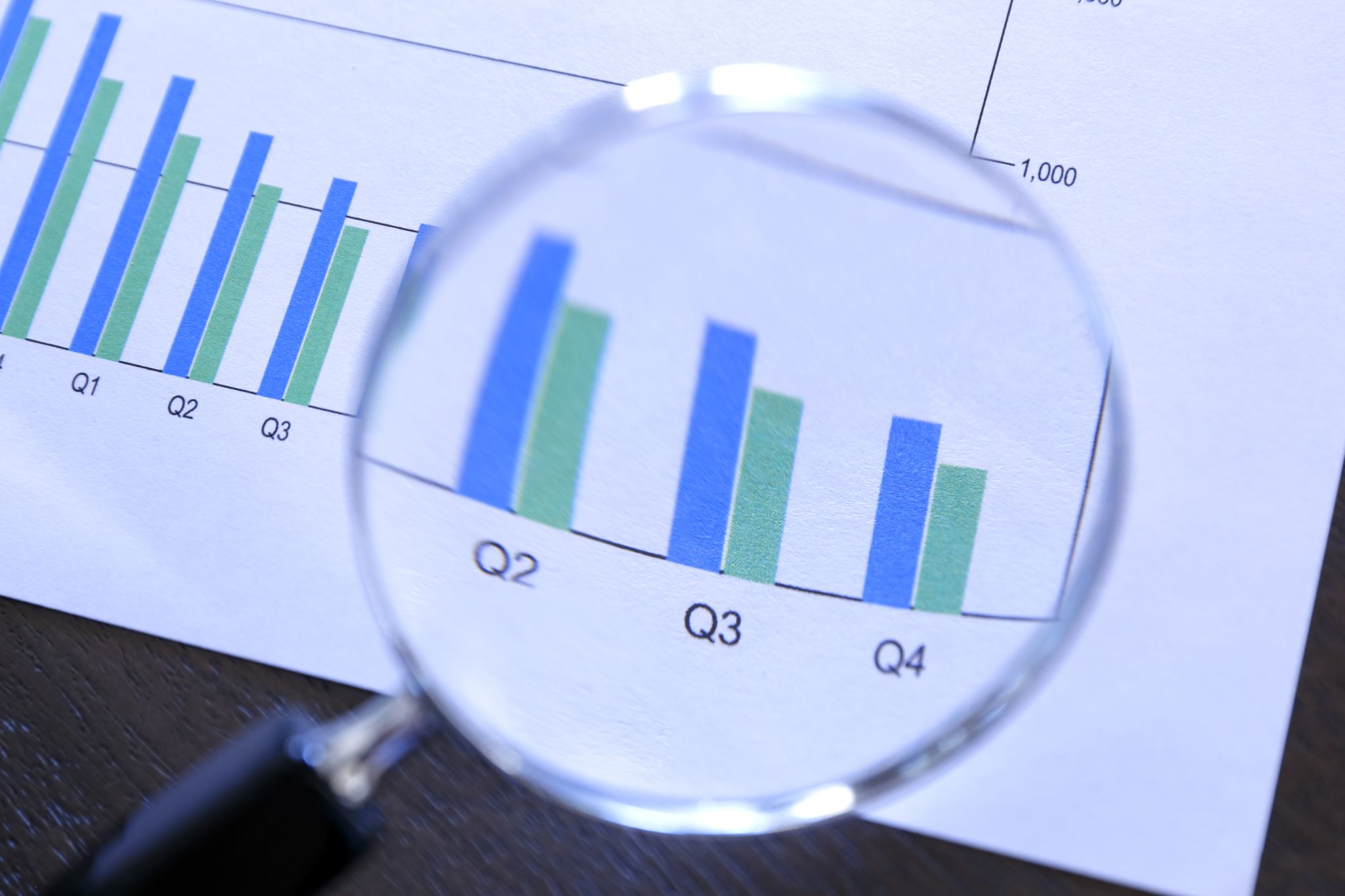 Objetivo
La seguridad de su patrimonio es clave para nuestros clientes, con este fondo proponemos primar sobre todo, esa seguridad, añadiendo un porcentaje del portfolio total (30%) para oportunidades únicas de mercado de renta variable o materias primas a nivel mundial. Podríamos resumirlo con la frase “la flexibilidad de la seguridad”.
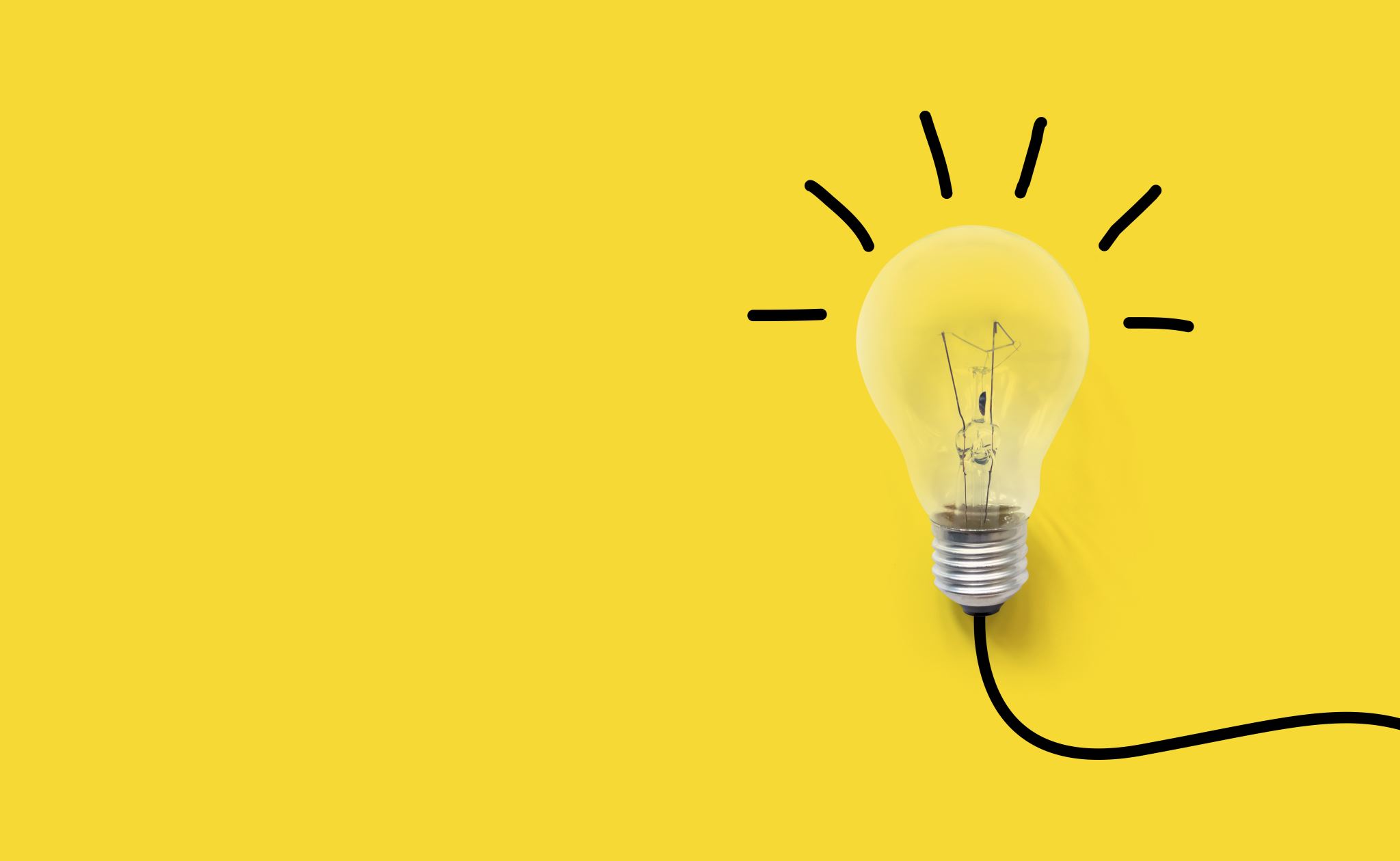 Experiencia
Mas de 30 años de experiencia, un grupo con presencia en 4 países, banqueros privados que tienen claro el objetivo de sus clientes, por ello, y junto a ellos, hemos creado un producto que realmente se adapta a sus exigencias y las expectativas de sus clientes.
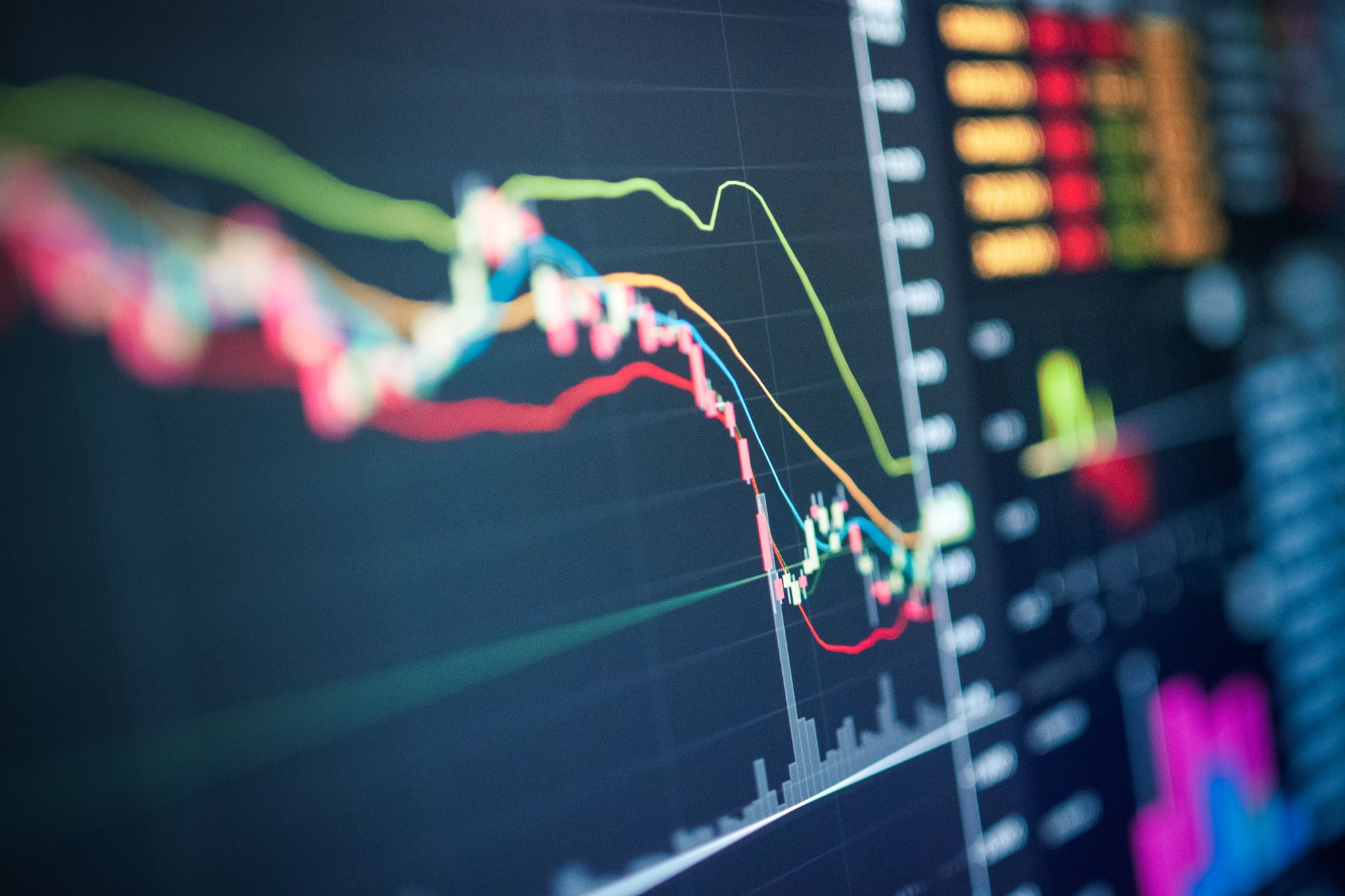 Activos en Cartera
El 70% estará en bonos del estado o empresas con mismo rating al menos que el del bono español, siempre grado de inversión y a vencimiento. 
Siempre ese 70% en moneda euro. 
Salvo casos puntuales de mercado, duraciones de 1-3-5 años. 
El 30% restante salvo oportunidades históricas de inversión en liquidez, Repos o letras a menos de 3 meses.
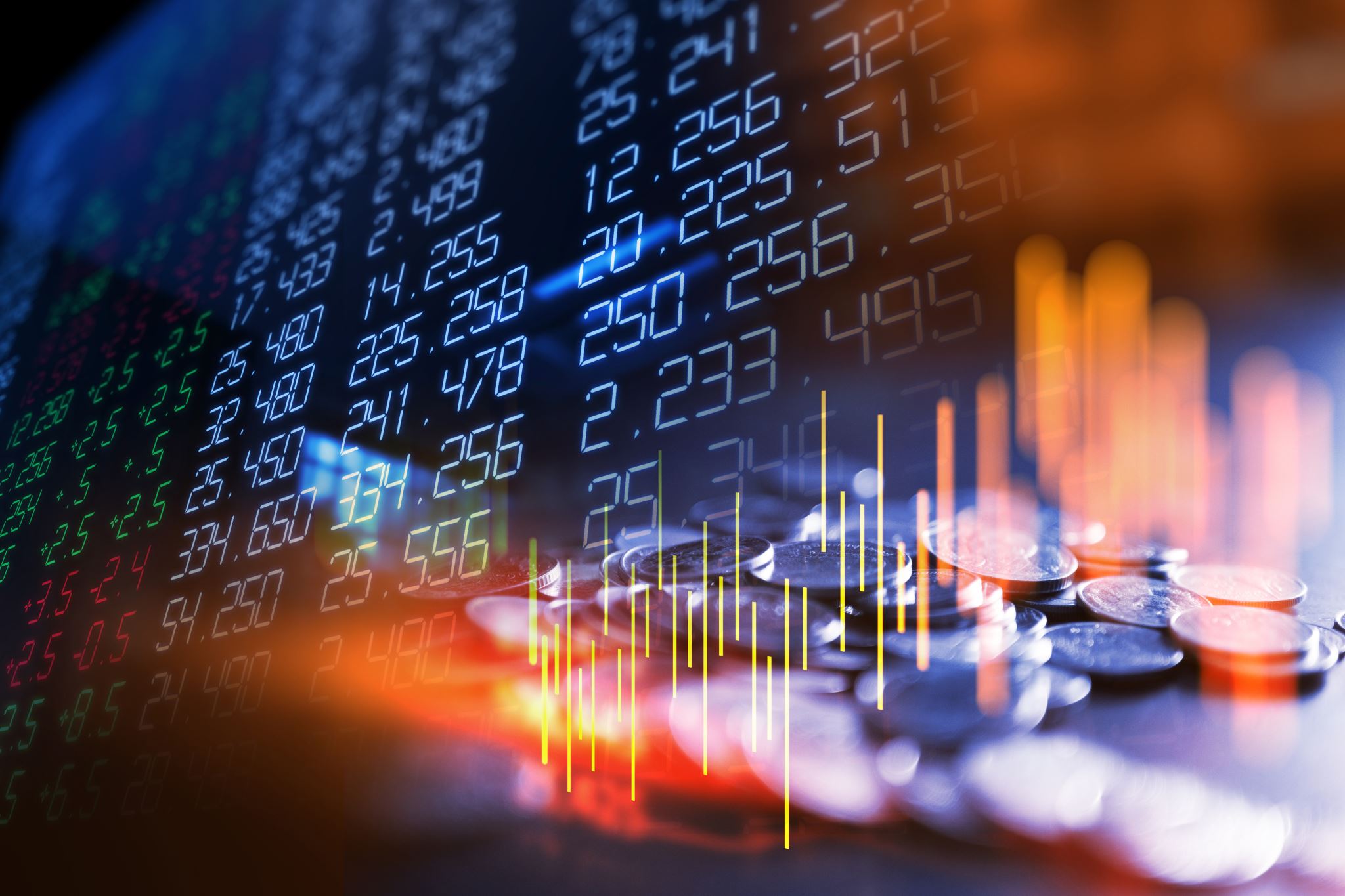 Oportunidades
A lo largo de la historia los mercados han dado oportunidades de inversión históricas, precios de petróleo en negativo, oro por debajo de 1000$, bonos de empresas por debajo de 80% o acciones e índices con caídas superiores al 40%, ese es el valor añadido de ese fondo, detectarlas y aprovecharlas, pero nunca superando ese 0% del total y total con diversificación. Eliminamos la presión de la gestión de activos de riesgo, pero no nos cerramos a dejarlas pasar, ese es el espíritu de este fondo global único en mercado.
Equipo
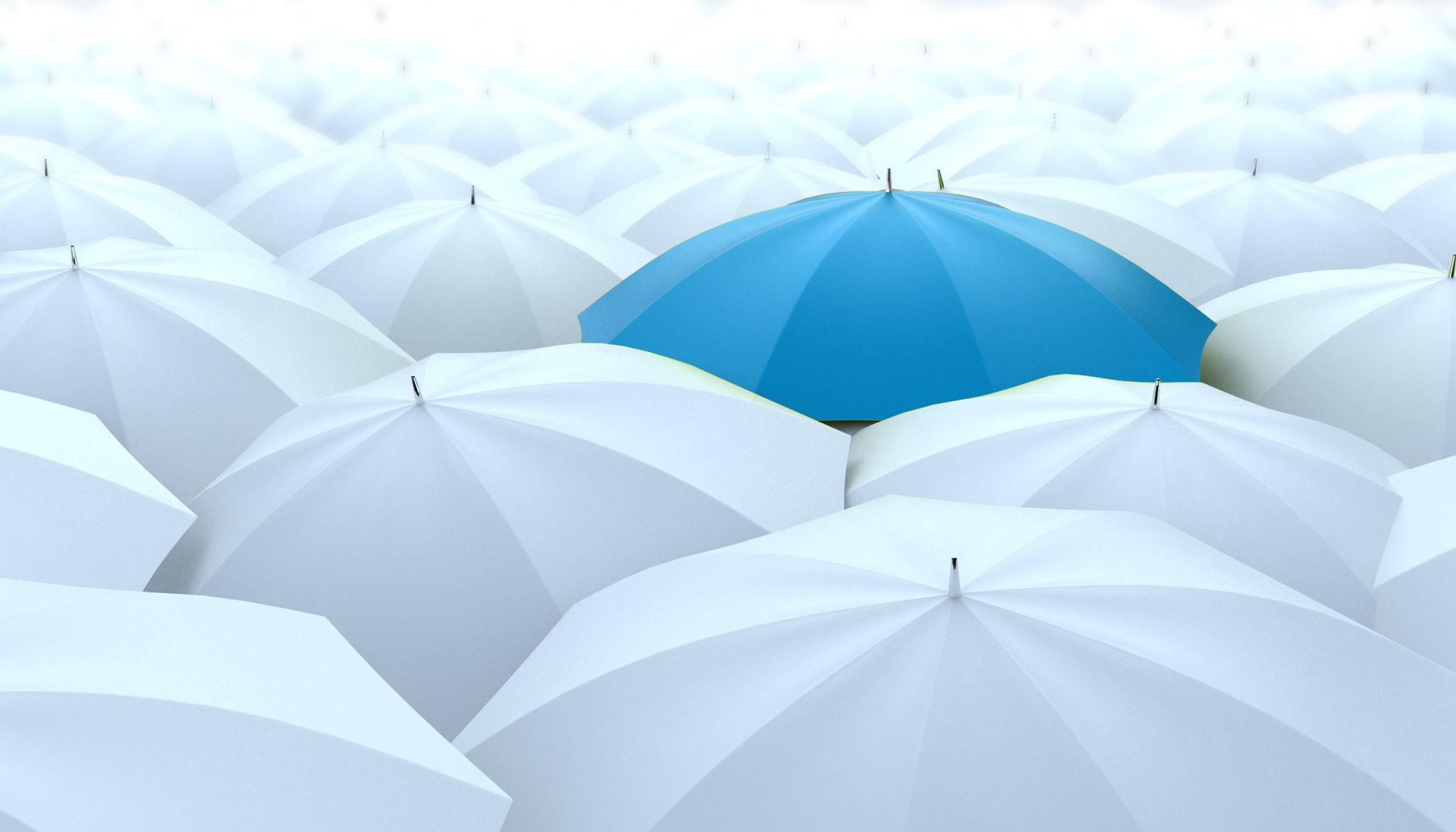 CONTRATAR
Puede contratarlo desde cualquier entidad con allfunds o plataforma inversis ISIN : ES0142630054
GPM
LINK
Grupo Creand
Mutua Madrileña
Mapfre 
Otros (andbank, Caixa, Bankinter … ) previa autorización por su banco